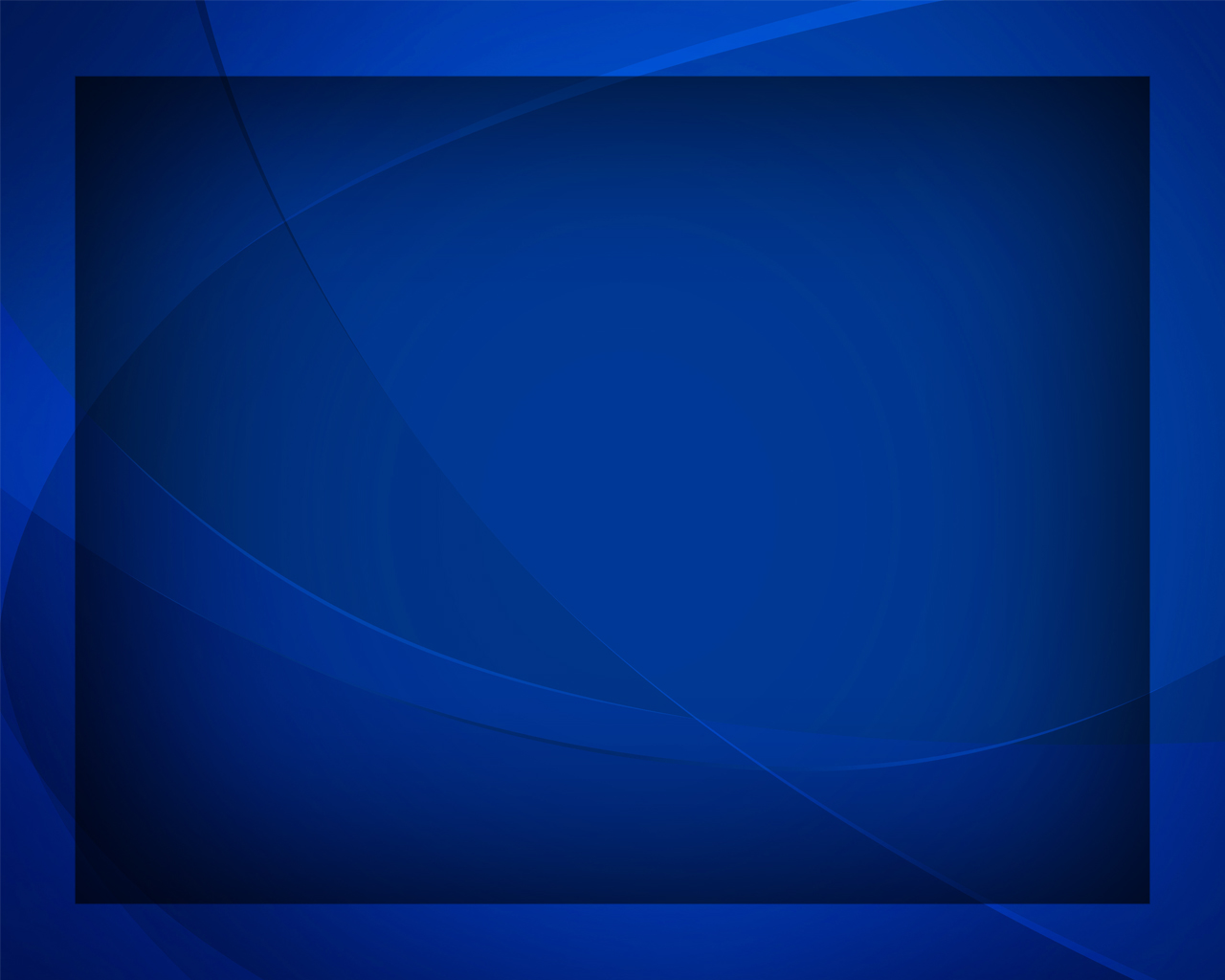 Тихо всё было 
в саду Гефсиманьи
Гимны надежды №365
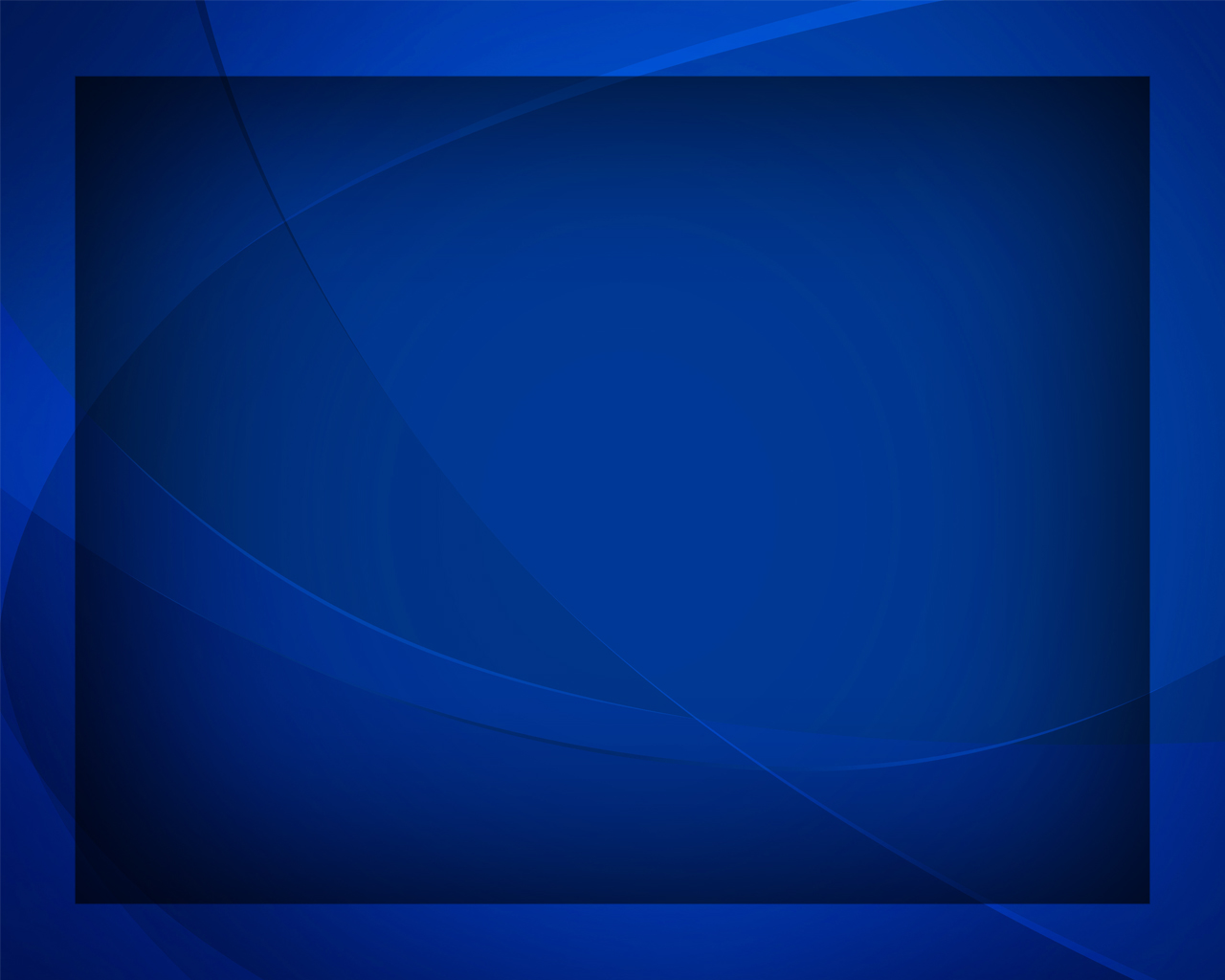 Тихо всё было 
в саду Гефсиманьи, 
Мир погрузился под ночи покров,
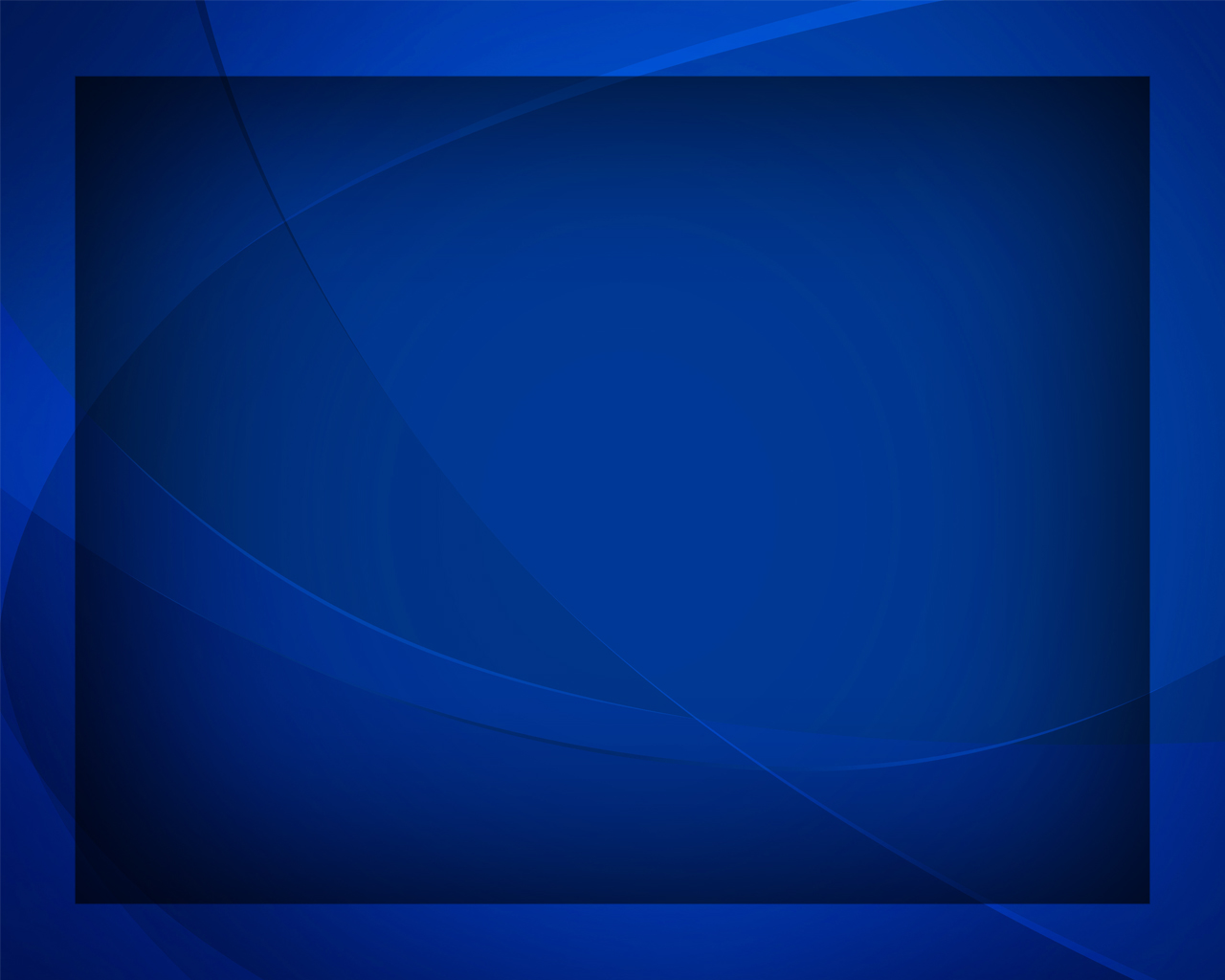 Дремлет природа вся в лунном сиянье, 
Тихо журчит ручеёк.
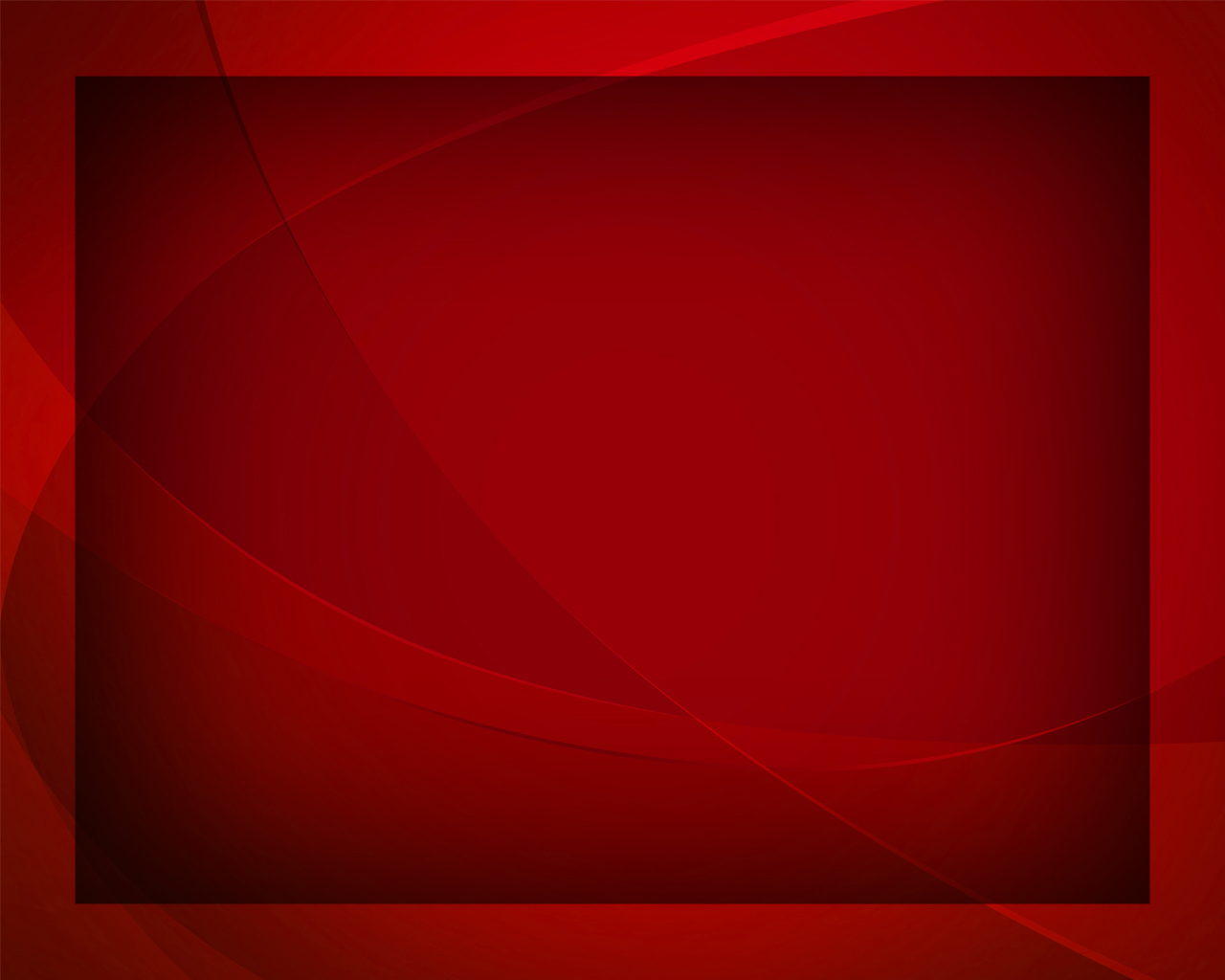 Только Сын Божий с душевной тоскою, 
В ужасе смертном, упав, там лежал,
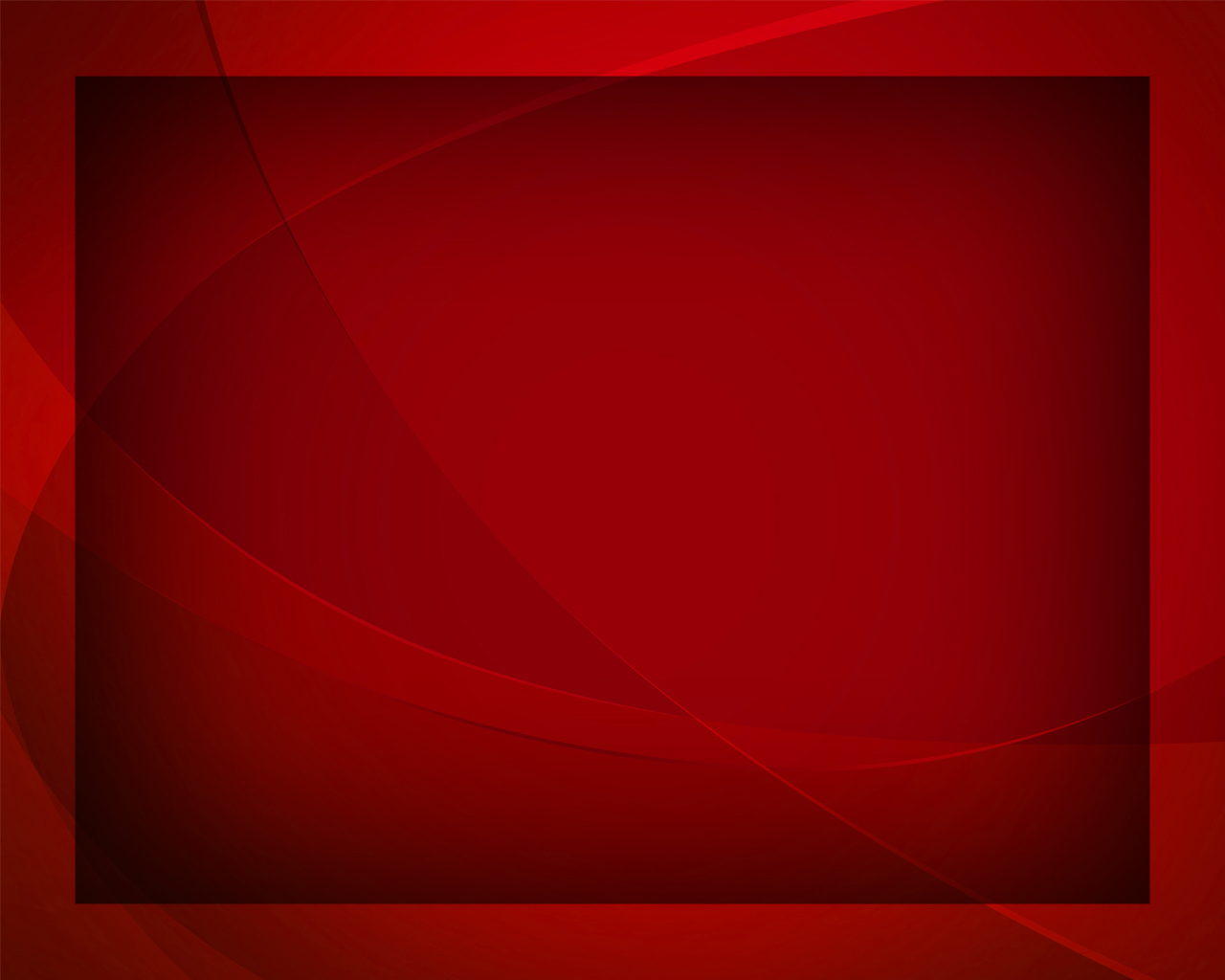 Тело покрыто ночною росою,
В муках смертельных взывал.
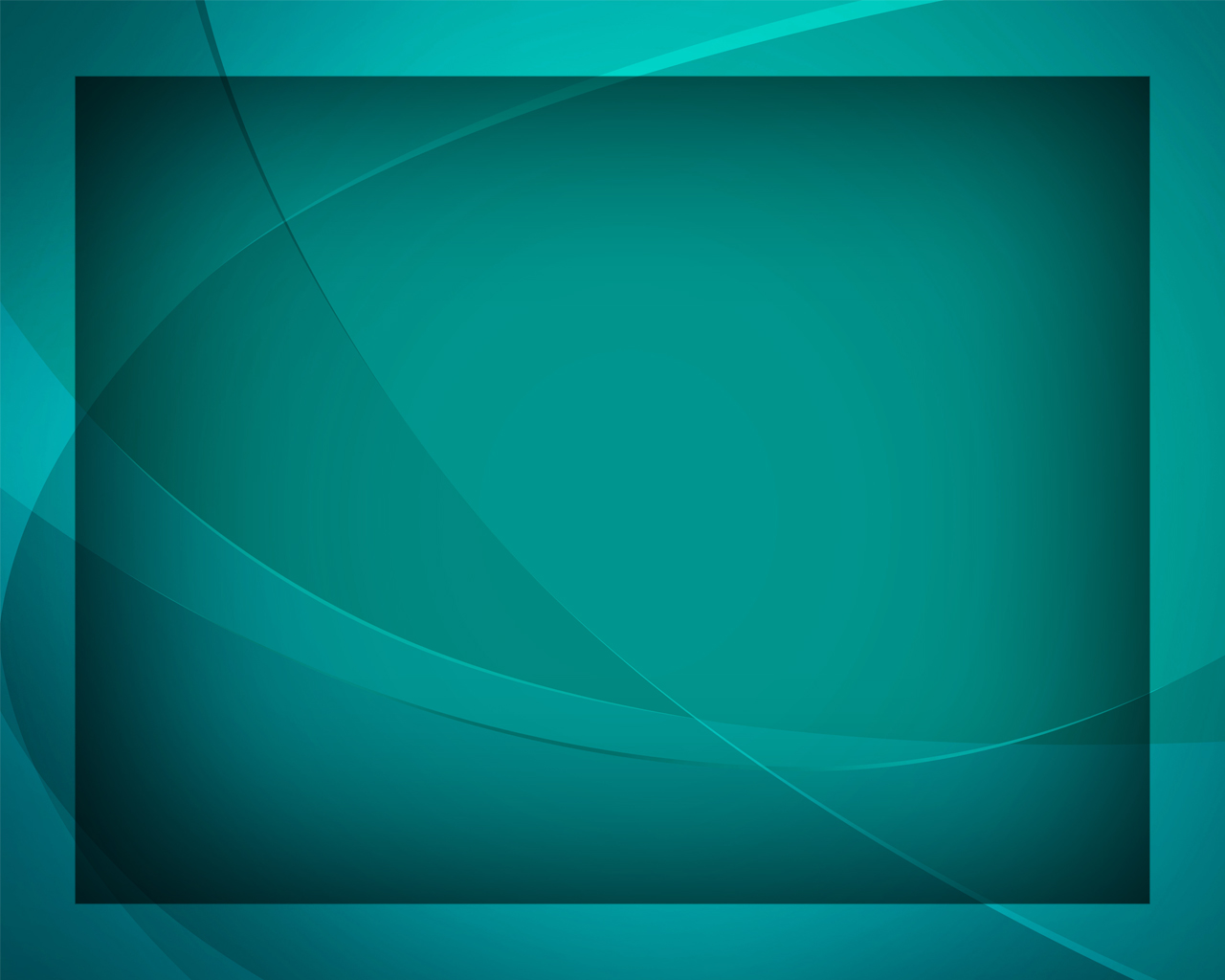 «Отче мой! 
Чаша сия 
да минует,
Но только воля 
да будет Твоя».
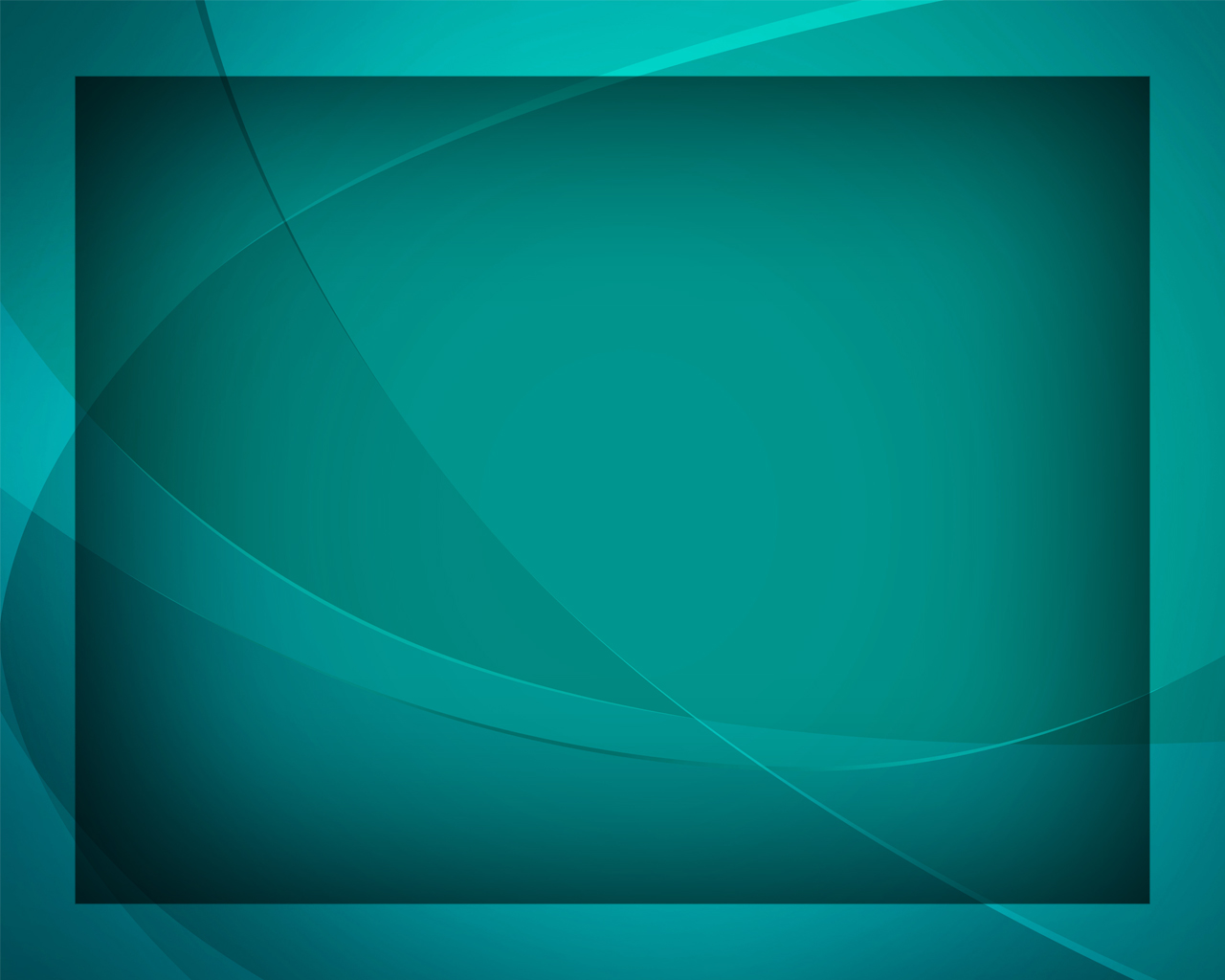 Павши на землю, опять Он тоскует, 
В страхе 
к Отцу вопия.
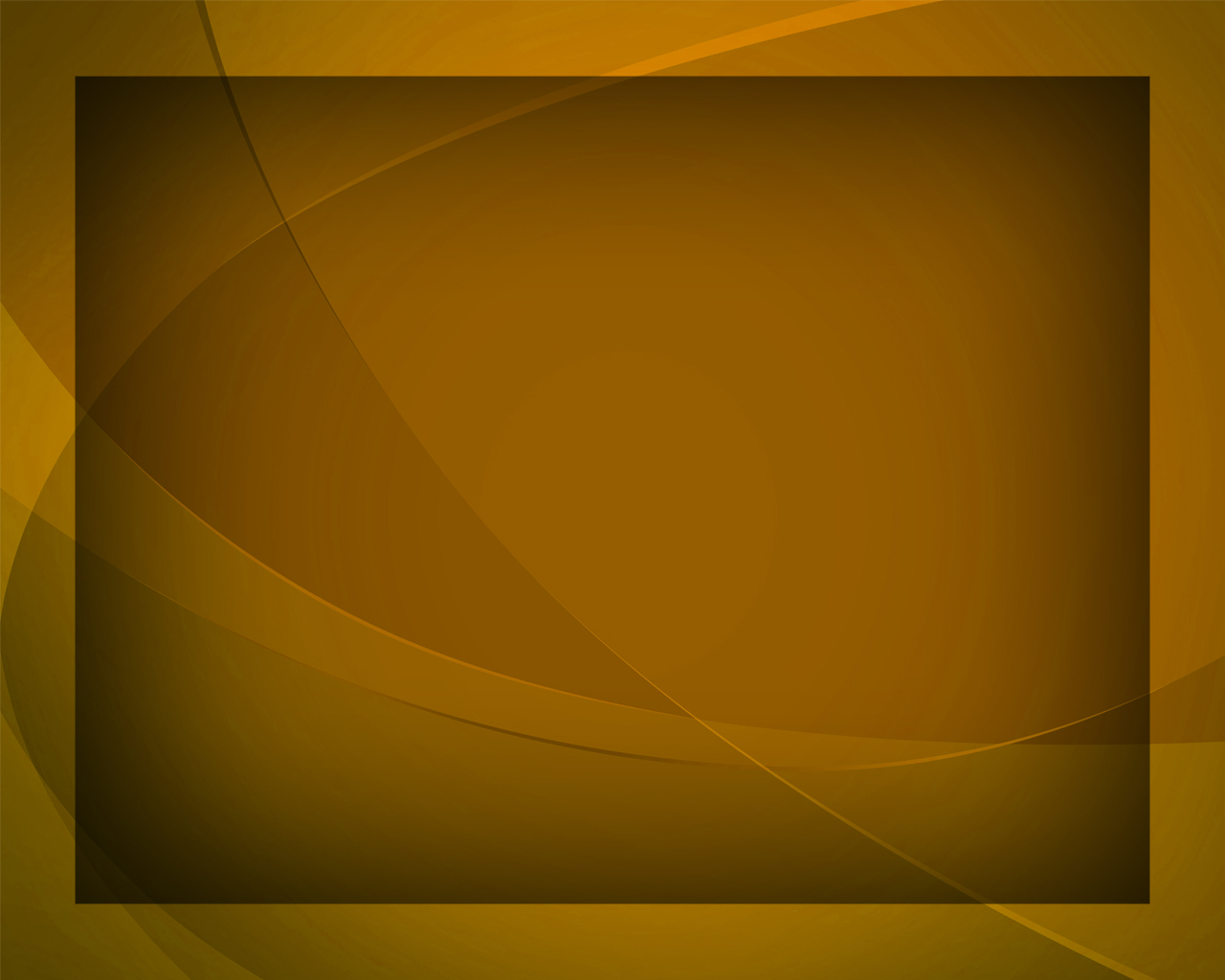 И ангел Божий, Христа утешая, 
С неба высот снизошёл от Отца,
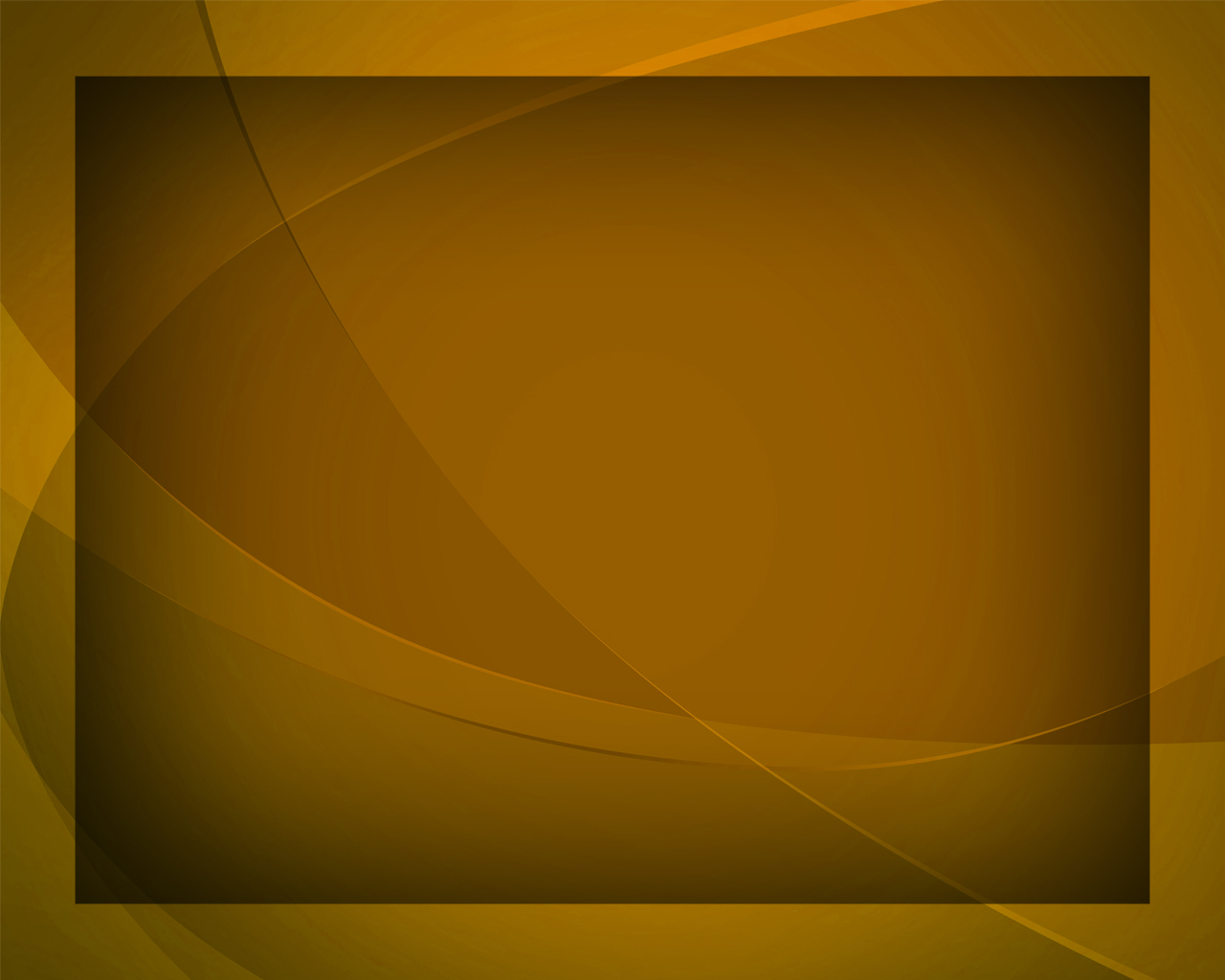 Вздрогнул проснувшийся сад Гефсиманский, 
Тихо оплакал Творца.
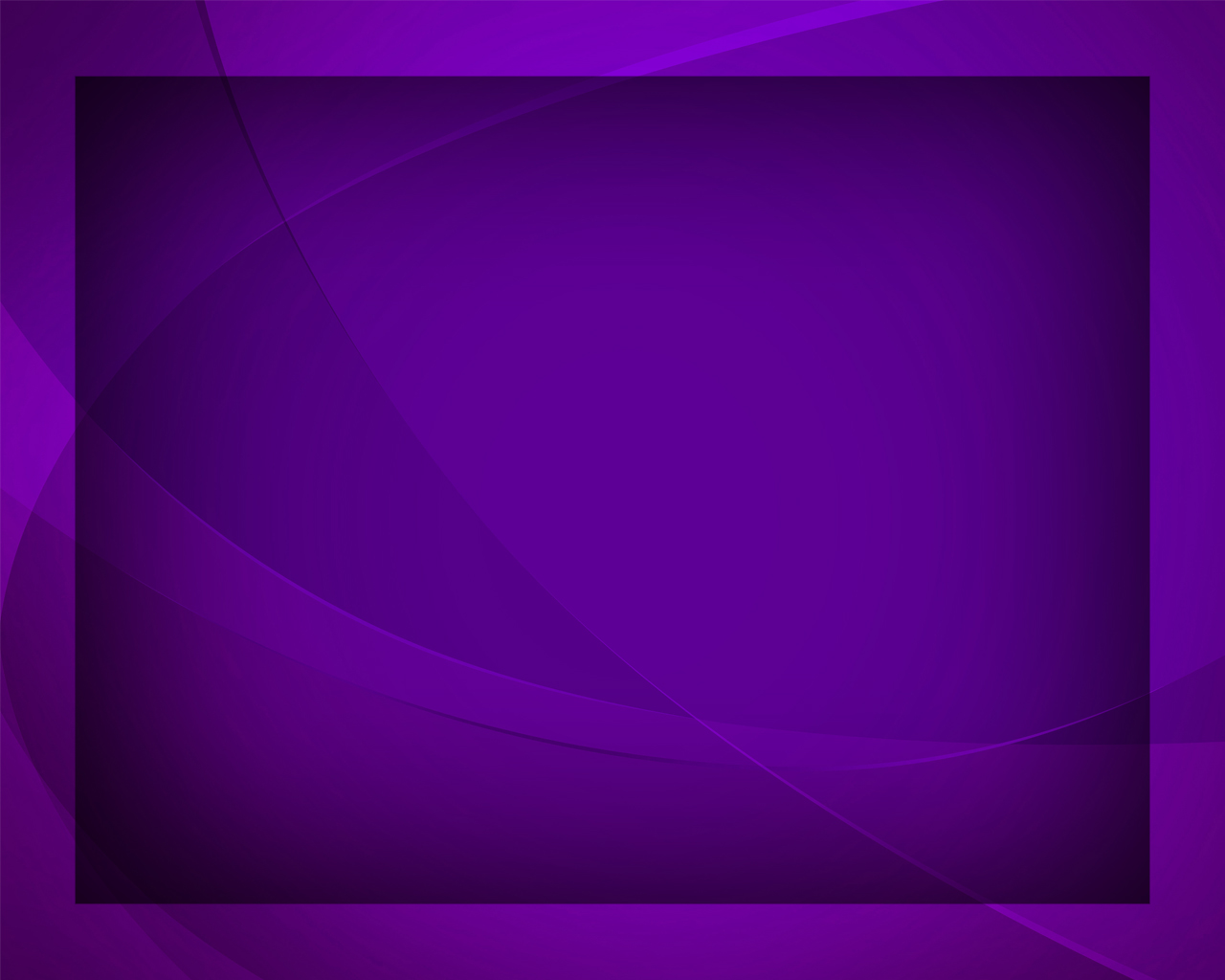 Так наш Спаситель,
за грешных страдая, 
Горькую чашу испил до конца,
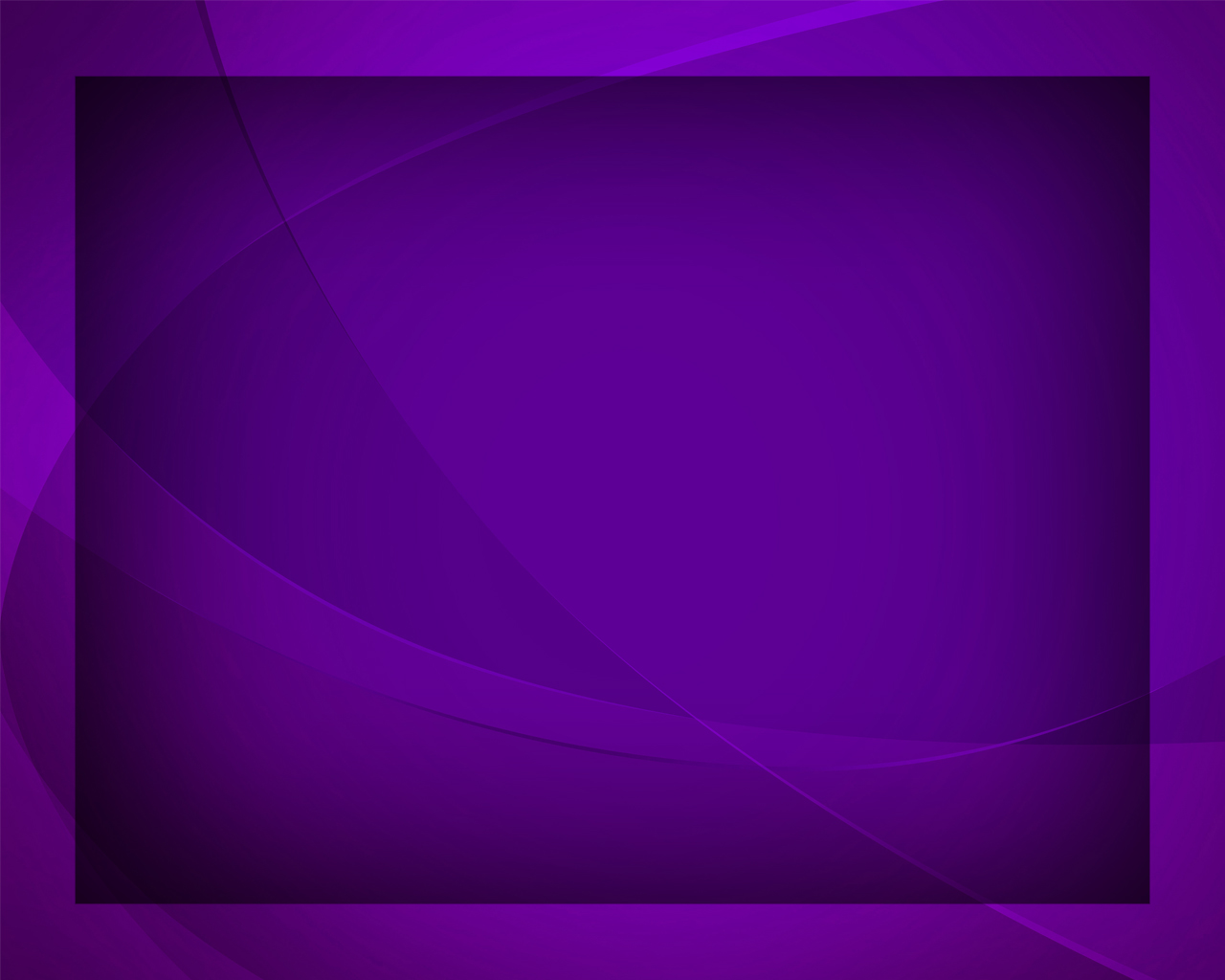 Чтобы 
в священных обителях рая 
Нас удостоить венца.
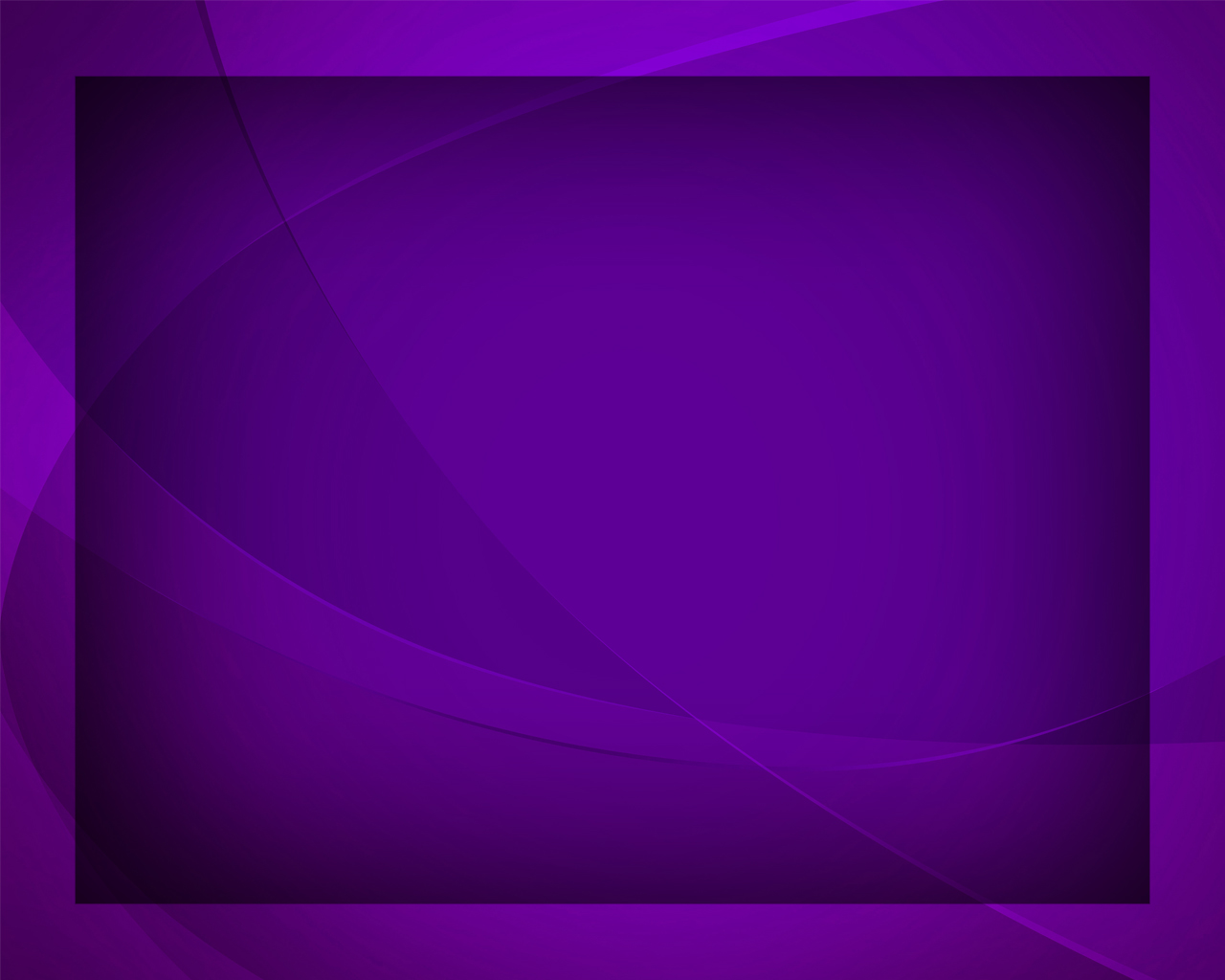